Biotics 5 development priorities – issues - 2017Thursday, march 30, 20172:00 – 3:00 PM EdT
Survey Results
Respondents: 39 of 51 – 76%
Other: if you suggested an ‘Other’ development issue for which you have not submitted a ticket, submit a ticket!
Implementation of 2016 Survey Results
Map Issues
Non-Map Issues
Prioritization of Development Efforts
Upcoming Webinars
Biotics Roadmap
Outlines Development Priorities of epics (broad areas of development which require significant time/effort)
Updated with every new release to reflect progress
Description provided for each epic in details
30 responses to Biotics 5 Development Priorities – Roadmap survey
Detailed responses to the Roadmap survey can be found in the Development Priorities solutions, here.
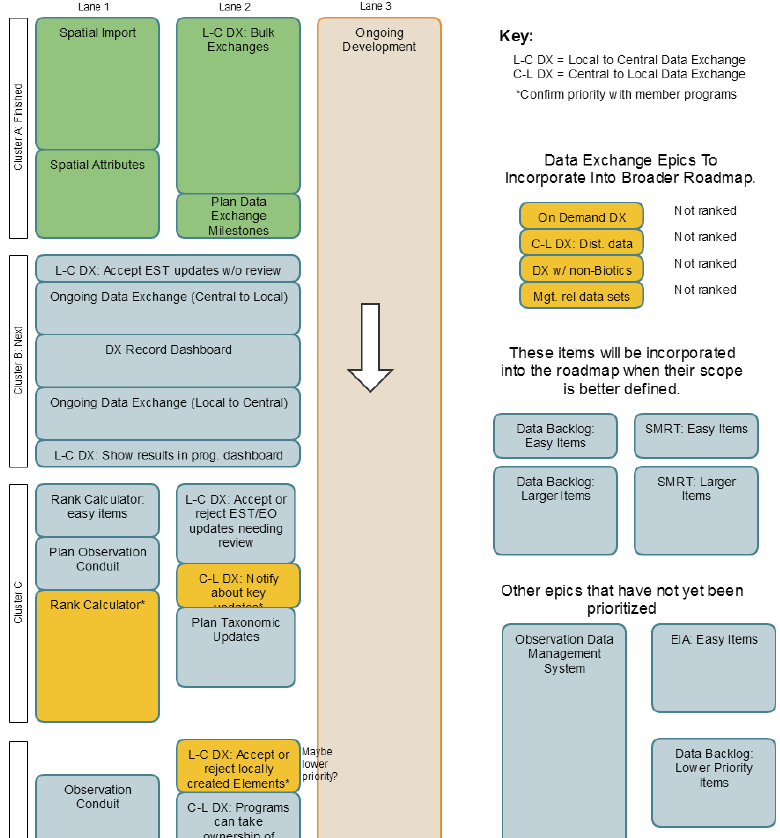 For more information on interpreting the roadmap and for details on each roadmap item see the Biotics Roadmap solution within the Biotics 5 Help Desk
[Speaker Notes: Coming in December – Biotics Roadmap Review webinar]
Implementation of 2016 Survey Results
Map Issues
Non-Map Issues
Prioritization of Development Efforts
Factors:
Defect, critical fix
Whether there’s a workaround
Number of programs affected
Survey rank
Number of associated tickets
Logical order (i.e. fixing something else in same component)
Level of Effort
[Speaker Notes: Question 22]
Upcoming Webinars
Data Manager Session @ BWB:
Tuesday, April 11
10:30am – 12pm Eastern
Biotics 5.9.6 Release Webinar:
Thursday, April 20
2 – 3 pm Eastern
Discussion/Questions